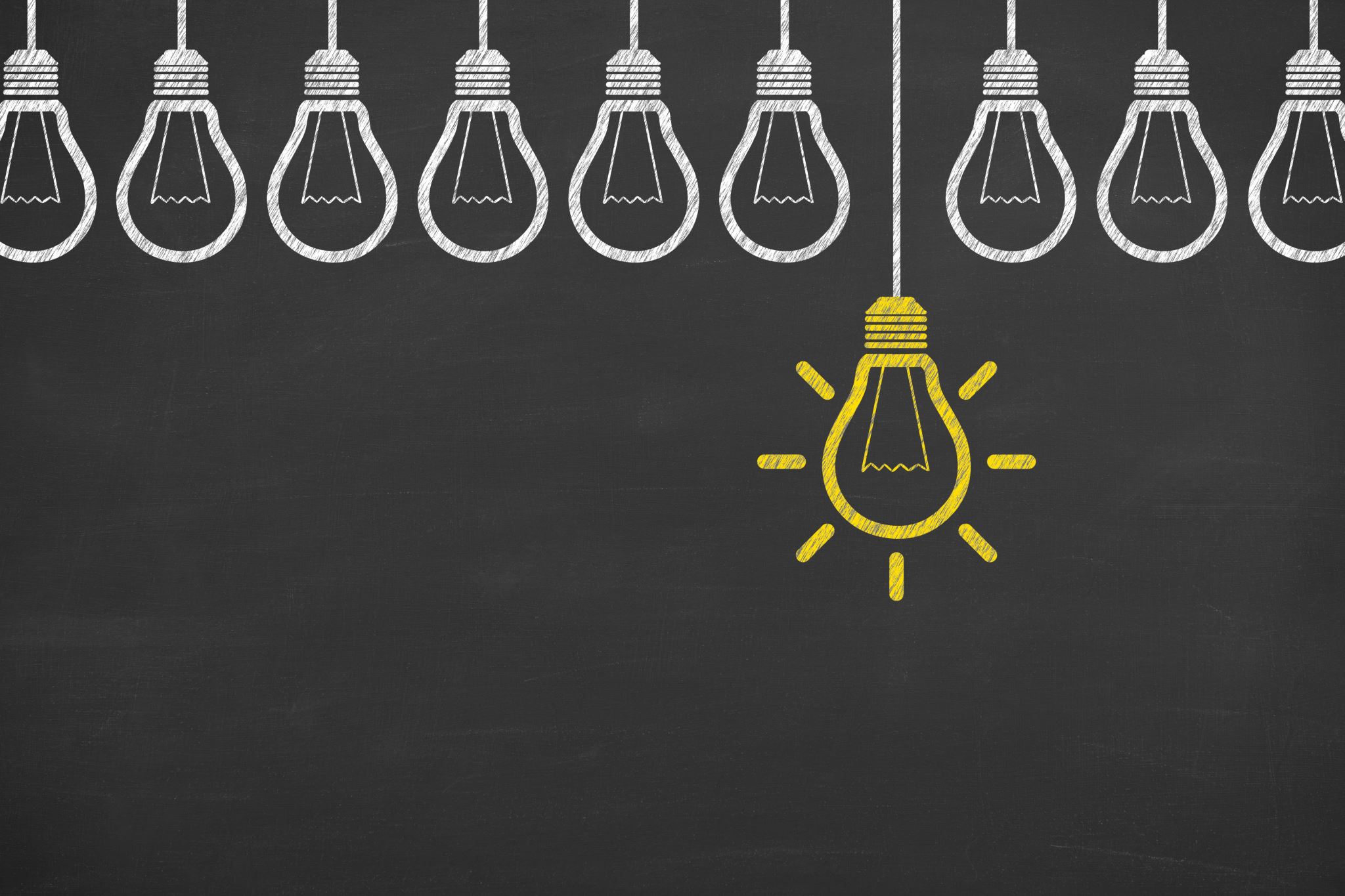 Build your models with Azure Cognitive Services
By Haimantika Mitra
What is Azure Cognitive Services?
Cognitive Services bring AI within reach of every developer—without requiring machine-learning expertise. All it takes is an API call to embed the ability to see, hear, speak, search, understand and accelerate decision-making into your apps.
Use the Custom Vision API to analyze images for content, generate captions, and more ..
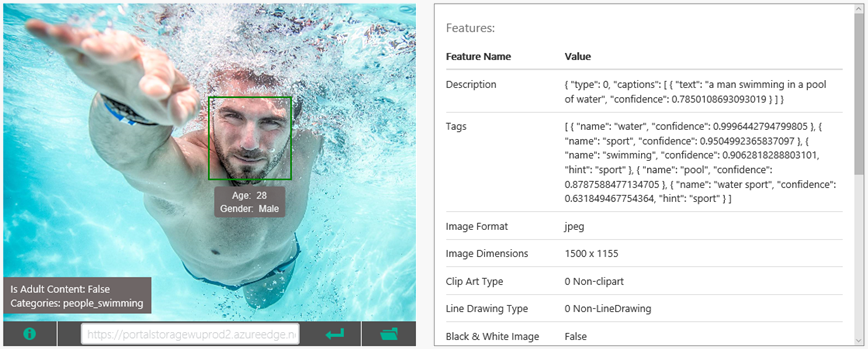 Sentiment Analysis
Key Phrase Extraction
Use the Text Analytics API to identify sentiment expressed in text (e.g., Twitter feeds)
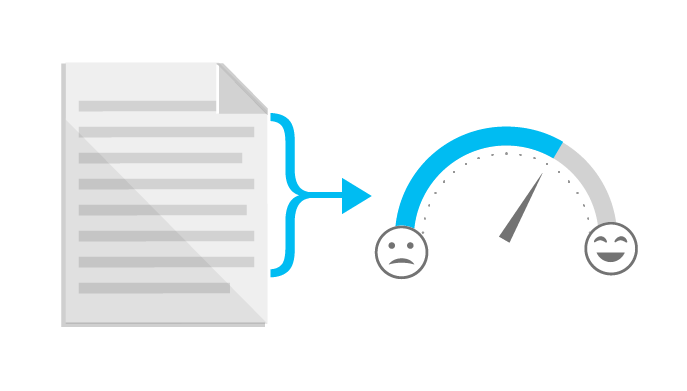 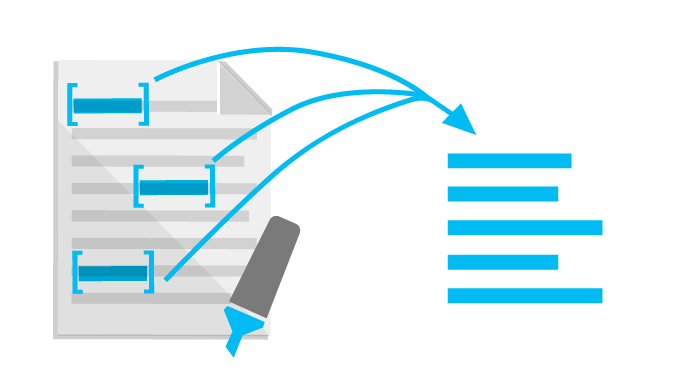 Topic Detection
Language Detection
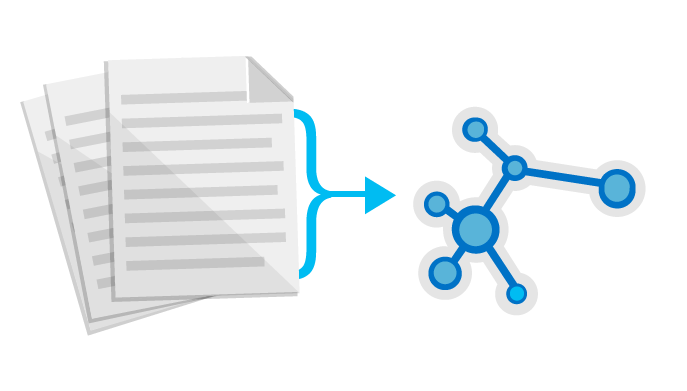 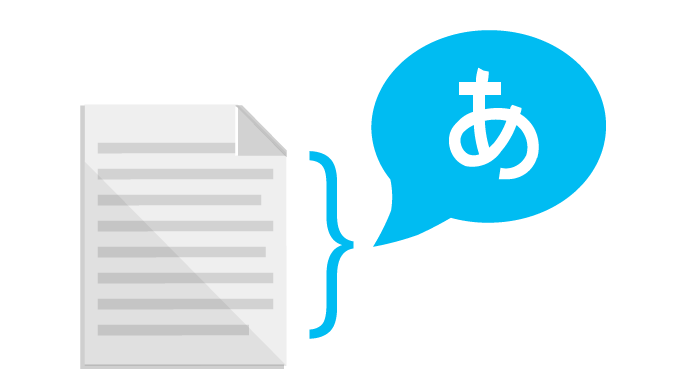 Demo: Azure cognitive services & Custom Vision! 😎
Visit: https://www.customvision.ai/